Департамент государственных закупок Свердловской области
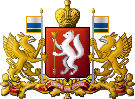 Основные нарушения, допускаемые участниками закупки при подготовке заявок
заместитель начальника  отдела конкурентных процедур 
Департамента государственных закупок Свердловской областиСуховей Ирина Владимировна
Федеральный закон от 05.04.2013 № 44-ФЗ«О контрактной системе в сфере закупок товаров, работ, услуг для обеспечения государственных и муниципальных нужд»
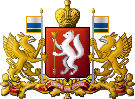 ПЕРВАЯ ЧАСТЬ ЗАЯВКИ
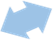 ЗАЯВКА УЧАСТНИКА ЗАКУПКИ
ВТОРАЯ ЧАСТЬ ЗАЯВКИ
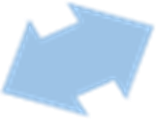 Аккредитационные сведения (информация и электронные документы участников, предусмотренные ч. 11 ст. 24.1 Федерального закона № 44-ФЗ).
В соответствии с ч.1 ст. 66 Федерального закона № 44-ФЗ подача заявок на участие в электронном аукционе осуществляется только лицами, зарегистрированными в ЕИС и аккредитованными на ЭП. При этом подача заявок на участие в закупках отдельных видов товаров, работ, услуг, в отношении участников которых Правительством Российской Федерации в соответствии с частями 2 и 2.1 статьи 31 Федерального закона № 44-ФЗ установлены дополнительные требования, осуществляется только участниками закупки, электронные документы (или их копии) которых размещены в соответствии с частью 13 статьи 24.2 Федерального закона № 44-ФЗ оператором ЭП в реестре участников закупок, аккредитованных на ЭП. 
В соответствии с постановлением Правительства Российской Федерации от 30 декабря 2018 года № 1752 утверждены правила регистрации участников закупок в ЕИС и ведения Единого реестра участников закупок.
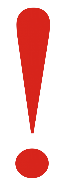 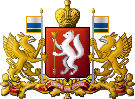 Основные нарушения, допускаемые участниками закупки при подготовке заявок
В соответствии с постановлением Правительства Российской Федерации от 30 декабря 2018 года № 1752:
        16. В случае внесения изменений в информацию и документы, за исключением информации и документов, формируемых в соответствии с настоящими Правилами автоматически на основании сведений из государственных информационных систем и (или) официальных сайтов федеральных органов власти, уполномоченных на ведение государственных реестров, замены или прекращения действия таких документов, участник закупки обязан сформировать в ЕИС новые информацию и документы в порядке, установленном настоящими Правилами для регистрации участника.
        17. Ответственность за неполноту, недостоверность, изменение информации и документов, формируемых для размещения в реестре участников, за несоответствие указанных информации и документов требованиям, установленным законодательством Российской Федерации, а также за действия, совершенные на основании указанных информации и документов, несет уполномоченное лицо.
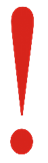 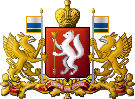 Основные нарушения, допускаемые участниками закупки при подготовке заявок
Работа комиссии
Проверяет на соответствие требованиям, установленным документацией об электронном аукционе в отношении закупаемых товаров, работ, услуг (ч. 1 ст. 67 Федерального закона № 44-ФЗ)
Первая часть заявки
Вторая часть заявки
Рассматривает, в части соответствия требованиям, установленным документацией о таком аукционе (ч. 1 ст. 69 Федерального закона 44-ФЗ).
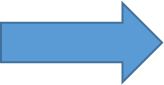 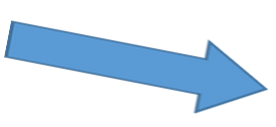 Аккредитационные требования
Если положения документации, в том числе инструкция, вводят участников закупки в заблуждение, не позволяют корректно составить заявку (например, требования к товарам, работам или услугам расходиться с ГОСТами и т.д.), необходимо воспользоваться ст. 65 Федерального закона № 44-ФЗ, а именно:
       - любой участник, зарегистрированный в ЕИС и аккредитованный на ЭП, вправе направить с использованием программно-аппаратных средств ЭП на адрес ЭП, на которой планируется проведение аукциона, не более чем три запроса о даче разъяснений положений документации в отношении одного аукциона;
        - заказчик обязан ответить на запрос о даче разъяснений положений документации, при условии, что указанный запрос поступил не позднее чем за три дня до даты окончания срока подачи заявок на участие в таком аукционе;
        - заказчик вправе принять решение о внесении изменений в документацию о таком аукционе не позднее чем за два дня до даты окончания срока подачи заявок на участие в аукционе. 
     Изменение объекта закупки и увеличение размера обеспечения заявок не допускаются.
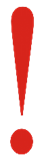 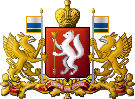 Основные нарушения, допускаемые участниками закупки при подготовке заявок
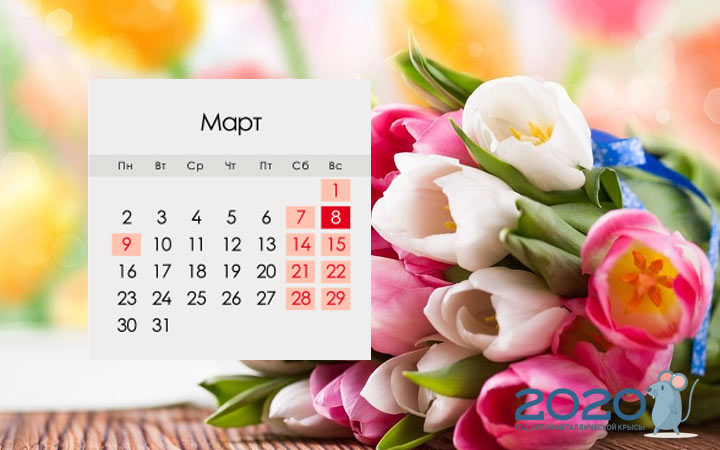 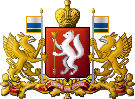 Федеральный закон от 27.12.2019 № 449-ФЗ «О внесении изменений в Федеральный закон «О контрактной системе в сфере закупок товаров, работ, услуг для обеспечения государственных и муниципальных нужд»
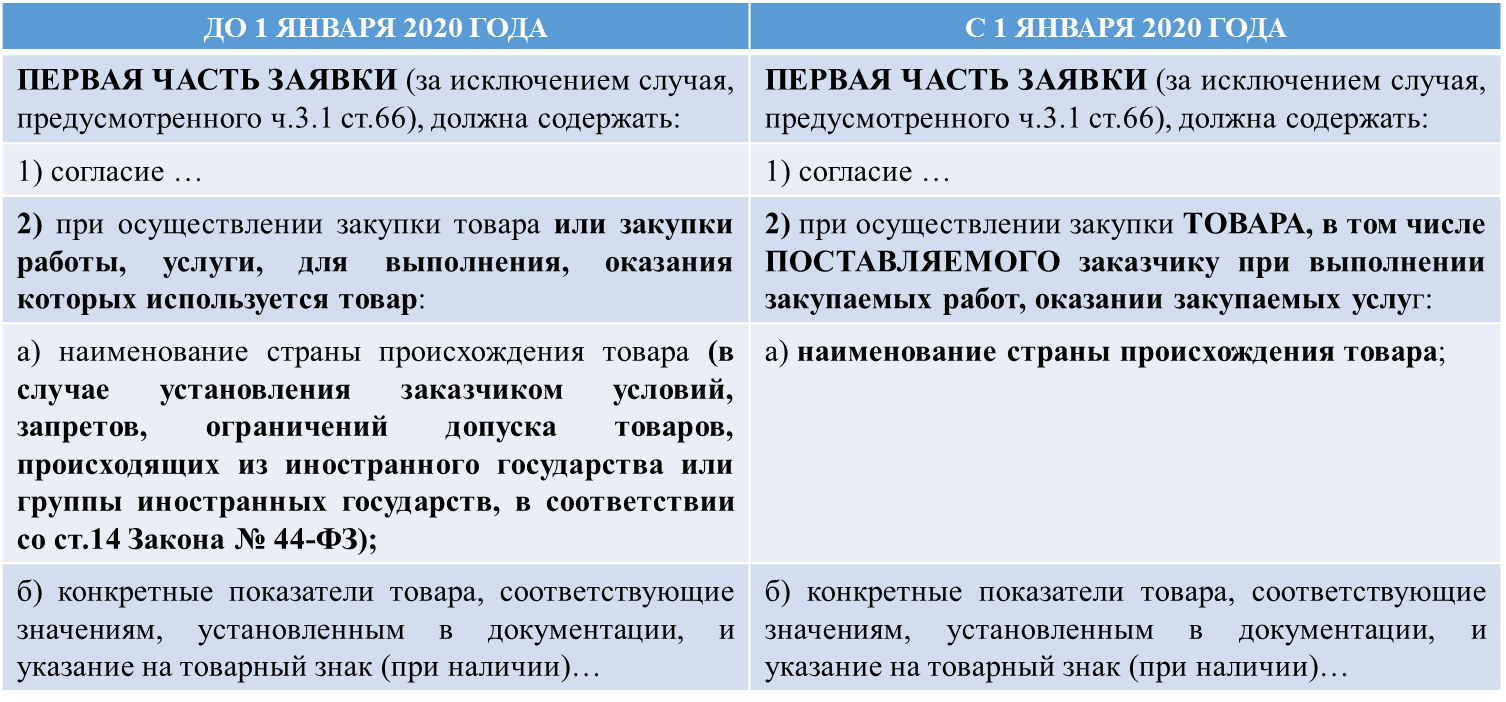 Наименование страны происхождения товара указывается в заявках на участие в закупке при проведении всех видов конкурентных процедур, вне зависимости от установления запретов, ограничений или условий допуска иностранных товаров в рамках статьи 14 Федерального закона № 44-ФЗ. 
Страна происхождения товара указывается при осуществлении закупки ТОВАРА, в том числе ПОСТАВЛЯЕМОГО заказчику при выполнении закупаемых работ, оказании закупаемых услуг.
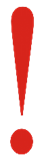 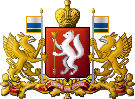 Основные нарушения, допускаемые участниками закупки при подготовке заявок
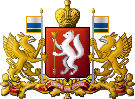 Основные нарушения, допускаемые участниками закупки при подготовке заявок
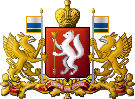 Основные нарушения, допускаемые участниками закупки при подготовке заявок
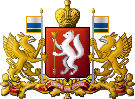 Основные нарушения, допускаемые участниками закупки при подготовке заявок
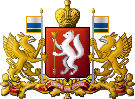 Основные нарушения, допускаемые участниками закупки при подготовке заявок
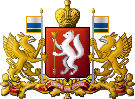 Основные нарушения, допускаемые участниками закупки при подготовке заявок
Согласно ч. 3 ст. 67.1 Гражданского кодекса РФ принятие общим собранием участников хозяйственного общества решения посредством очного голосования и состав участников общества, присутствовавших при его принятии, подтверждаются в отношении:
 1) публичного акционерного общества лицом, осуществляющим ведение реестра акционеров такого общества и выполняющим функции счетной комиссии;
2) непубличного акционерного общества путем нотариального удостоверения или удостоверения лицом, осуществляющим ведение реестра акционеров такого общества и выполняющим функции счетной комиссии;
3) общества с ограниченной ответственностью путем нотариального удостоверения, если иной способ (подписание протокола всеми участниками или частью участников; с использованием технических средств, позволяющих достоверно установить факт принятия решения; иным способом, не противоречащим закону) не предусмотрен уставом такого общества либо решением общего собрания участников общества, принятым участниками общества единогласно.
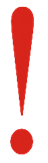 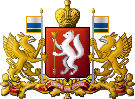 Основные нарушения, допускаемые участниками закупки при подготовке заявок
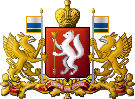 Департамент государственных закупок Свердловской области
Спасибо за внимание!